Getting Started with Social Media
Annie Drinkard
Focus
Crafted uniquely for components who are considering launching a new (or their first) account on common social media platforms, this session will provide attendees with the opportunity to assess their readiness, learn about essential practices, and aid in informing your component’s use of social media.
[Speaker Notes: One of the first things you should do when thinking about your social media strategy is figure out why. Why are you on social media? Why are you using it? These reasons can be anything from wanting to share information with your members, wanting to educate your audiences, wanting to increase your membership, and more. These reasons should guide your strategy. And if you are struggling to find your why, take a step back. If you are on social media just for the sake of being on social media, it might not be the best move for you. But there is a way to make it work and ensure that you are getting the best value for your time and effort.

There are a lot of platforms out there to utilize for social media. The goal is not to be on every platform. The goal is to be effective on the platform you are on. If you can dedicate the time to each platform, that’s great. But if you are feeling spread thin, we can evaluate where you find the most value. For example, say you are on Facebook and Instagram. Your Facebook audience is engaged, and really likes your content. You struggle a lot with Instagram, as you already need to find an image. Take a look at where your audiences are. It’s okay to get off of a platform. I’d rather see you thrive on one social media platform, then struggle with multiple.]
Social Media – Why and Where?
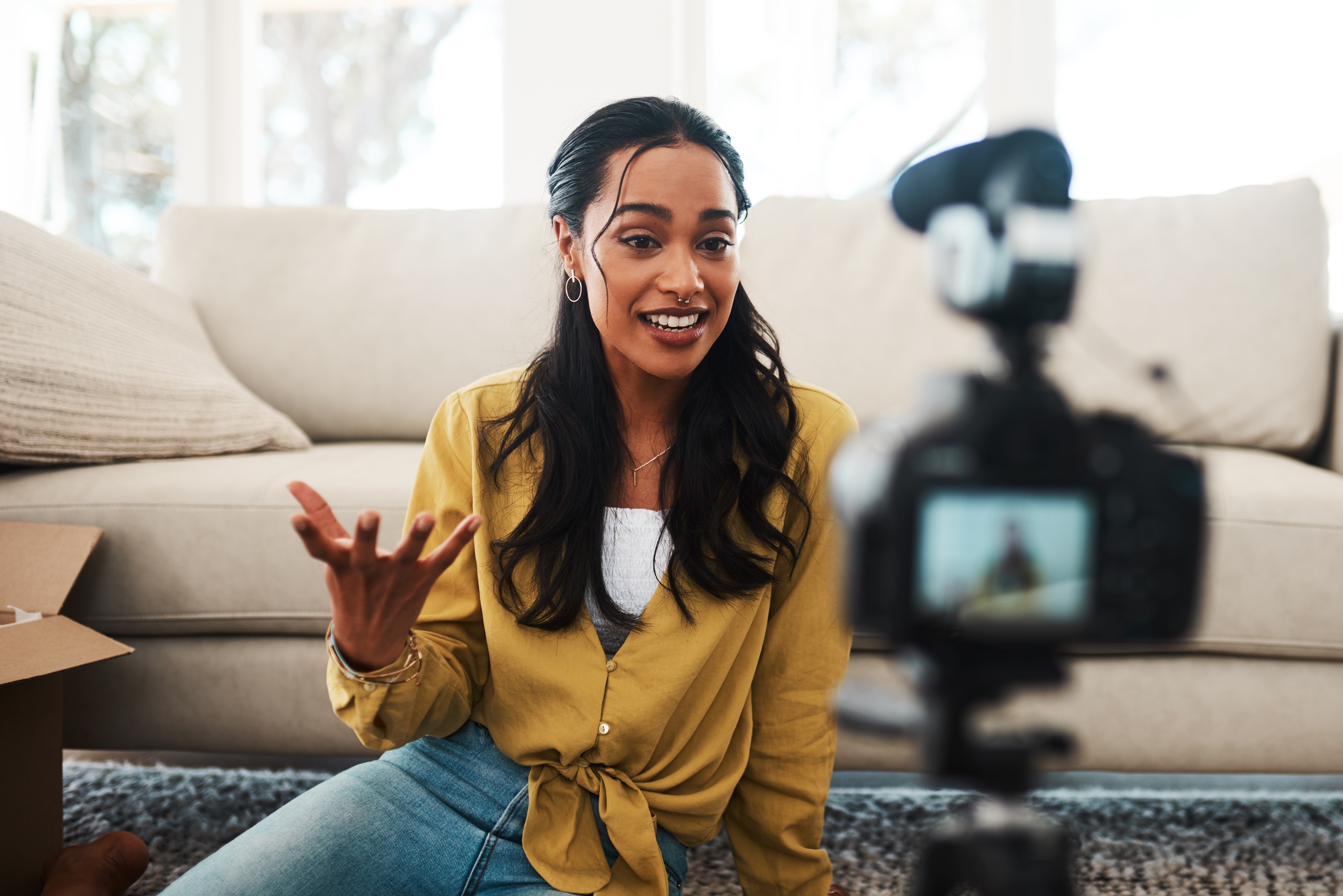 Why do you use social media?
Platforms
Meta – Facebook + Instagram
Twitter/X
LinkedIn
TikTok
YouTube
[Speaker Notes: One of the first things you should do when thinking about your social media strategy is figure out why. Why are you on social media? Why are you using it? These reasons can be anything from wanting to share information with your members, wanting to educate your audiences, wanting to increase your membership, and more. These reasons should guide your strategy. And if you are struggling to find your why, take a step back. If you are on social media just for the sake of being on social media, it might not be the best move for you. But there is a way to make it work and ensure that you are getting the best value for your time and effort.

There are a lot of platforms out there to utilize for social media. The goal is not to be on every platform. The goal is to be effective on the platform you are on. If you can dedicate the time to each platform, that’s great. But if you are feeling spread thin, we can evaluate where you find the most value. For example, say you are on Facebook and Instagram. Your Facebook audience is engaged, and really likes your content. You struggle a lot with Instagram, as you already need to find an image. Take a look at where your audiences are. It’s okay to get off of a platform. I’d rather see you thrive on one social media platform, then struggle with multiple.]
Is it Time?
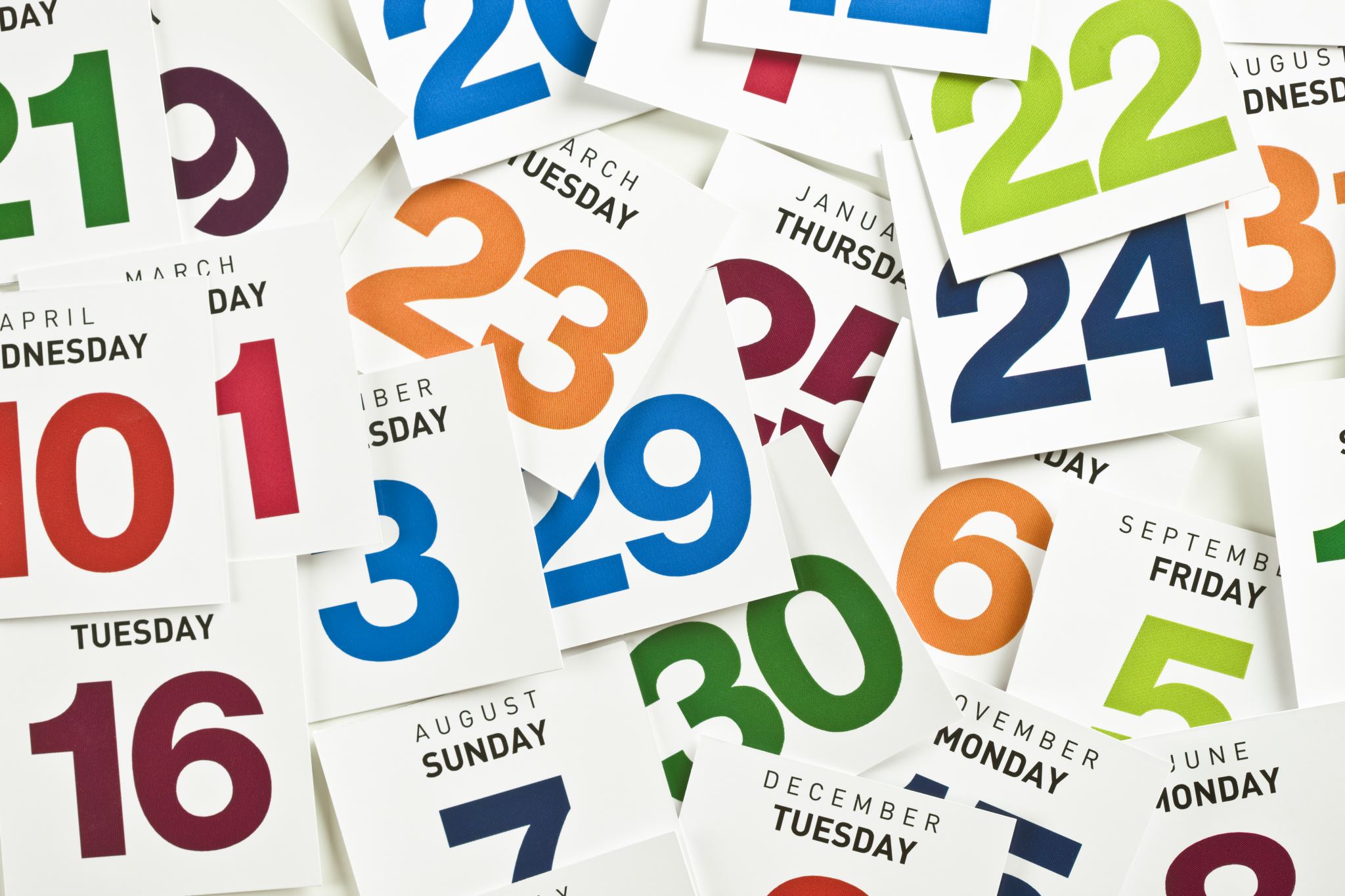 Updating your website at minimum 4 times a year​
Have at least one dedicated volunteer for social media​
Plan to post weekly at minimum​
[Speaker Notes: When crafting your social media strategy, you need to understand who you are talking with. While your social media will likely primarily consist of your members, the world of social media is vast and far-reaching, meaning that you are likely capturing people interested in the content you are sharing without CEC affiliation. Let’s make some inferences about who will be following us:
CEC Members
Special educators/general education teachers
Support staff (SLPs, paras)
Families
Who else?

We should also consider who we want our audience to be? Think of your ideal page follower. Who are they? Where do they work? What do they know? And might they want to know? Being aspirational can help you guide your content in a way that will allow you to appeal to your ideal audience and bring them into the fold.

A lot of our social media platforms offer analytics, including some audience insights. The following slide will dive what we can tell about your audiences.]
Identify the Right Platform​
Questions to ask:​
What audience are you trying to reach?​
How will the platform support your component’s mission and goals?​
What skills and knowledge do we have to build a plan for posting?​
[Speaker Notes: When crafting your social media strategy, you need to understand who you are talking with. While your social media will likely primarily consist of your members, the world of social media is vast and far-reaching, meaning that you are likely capturing people interested in the content you are sharing without CEC affiliation. Let’s make some inferences about who will be following us:
CEC Members
Special educators/general education teachers
Support staff (SLPs, paras)
Families
Who else?

We should also consider who we want our audience to be? Think of your ideal page follower. Who are they? Where do they work? What do they know? And might they want to know? Being aspirational can help you guide your content in a way that will allow you to appeal to your ideal audience and bring them into the fold.

A lot of our social media platforms offer analytics, including some audience insights. The following slide will dive what we can tell about your audiences.]
Know Your Audience​
Facebook: 25-34 (and skewing older); Gender: ~56% male, ~44% female
Instagram: 25-34; Gender: ~57% female, ~43% male
LinkedIn: 45-55; Gender: ~51% male, ~49% female
Pinterest: 30-49; Gender: ~78% female, ~22% male
TikTok: 13-34; Gender: ~58% female, ~40% male
Sprout Social breaks down demographics by social network
[Speaker Notes: When crafting your social media strategy, you need to understand who you are talking with. While your social media will likely primarily consist of your members, the world of social media is vast and far-reaching, meaning that you are likely capturing people interested in the content you are sharing without CEC affiliation. Let’s make some inferences about who will be following us:
CEC Members
Special educators/general education teachers
Support staff (SLPs, paras)
Families
Who else?

We should also consider who we want our audience to be? Think of your ideal page follower. Who are they? Where do they work? What do they know? And might they want to know? Being aspirational can help you guide your content in a way that will allow you to appeal to your ideal audience and bring them into the fold.

A lot of our social media platforms offer analytics, including some audience insights. The following slide will dive what we can tell about your audiences.]
Bring Relevant Content
80% - Get inspired with new teaching ideas​
77% - Find resources for my classroom​
57% - Connect with other educators​
52% - Stay on top of trends and news​
47% - Find teacher discounts and deals​
35% - Follow education companies and organizations​
35% - Participate in an online community​
Most teachers are using social media to look for new classroom ideas. Here's what they said:​
[Speaker Notes: Now Instagram on the other hand skews much younger. We can appeal to Gen-Z and Millenial audiences. This means that we are hitting two different audiences on Facebook and Instagram. We can tailor our content for each platform with this insight. For example, we can post about opportunities for mid-career professionals and admins on our Facebook page and information about student-teaching and finding the right job on Instagram. Differentiating your content per platform does take more work but you get a better ROI and your audience feels seen and heard.]
Establish a Plan
How often will you post​
Identify what’s most important to your:​
 Members​
 Mission​
 Engagement Efforts​
Support your goals:​
Engage​
Inform​
Interact​
[Speaker Notes: Now Instagram on the other hand skews much younger. We can appeal to Gen-Z and Millenial audiences. This means that we are hitting two different audiences on Facebook and Instagram. We can tailor our content for each platform with this insight. For example, we can post about opportunities for mid-career professionals and admins on our Facebook page and information about student-teaching and finding the right job on Instagram. Differentiating your content per platform does take more work but you get a better ROI and your audience feels seen and heard.]
Best Practices
Caption videos​
Include Alt Text on images​
Write posts in a reader-friendly way. Don't overcomplicate your language​
Use colors that contrast appropriately when using text in graphics. You can use a contrast-ratio tool.​
Accessibility​
Making sure your content is accessible to everyone adds a little time but makes a big impact and sets a positive example for others.
[Speaker Notes: Now Instagram on the other hand skews much younger. We can appeal to Gen-Z and Millenial audiences. This means that we are hitting two different audiences on Facebook and Instagram. We can tailor our content for each platform with this insight. For example, we can post about opportunities for mid-career professionals and admins on our Facebook page and information about student-teaching and finding the right job on Instagram. Differentiating your content per platform does take more work but you get a better ROI and your audience feels seen and heard.]
Best Practices
Build a content library​
Balance photos and text-heavy graphics​
Maintain branding​
Identify your voice/tone​
Content calendars​
Goals for engagement​
[Speaker Notes: Now Instagram on the other hand skews much younger. We can appeal to Gen-Z and Millenial audiences. This means that we are hitting two different audiences on Facebook and Instagram. We can tailor our content for each platform with this insight. For example, we can post about opportunities for mid-career professionals and admins on our Facebook page and information about student-teaching and finding the right job on Instagram. Differentiating your content per platform does take more work but you get a better ROI and your audience feels seen and heard.]
THANK YOU
Other Questions? 
Derek Govin, CEC Communications Manager
dgovin@exceptionalchildren.org 

Annie Drinkard
Director of Communications and Publications
adrinkard@exceptionalchildren.org
Social Media Follow-ups
Hannah Hickman, CEC Marketing Manager
hhickman@exceptionalchildren.org
Goal Review
Be introduced to insights regarding the anticipated audiences on each of the top social platforms (Facebook, Instagram, LinkedIn, Twitter/X)
Develop an understanding of the variety of posts your component may leverage (promotional, informational, and engagement)
Explore each platform’s recommended posting and engagement practices, including:
How often to make posts
Best times to post
Leveraging stories vs. grid or timeline posts
How to properly use links
Learn how to know when it's time to launch a new social media account/platform
Review best practices and recommendations to make social media posts more accessible and where to locate accessibility tools and resources for each platform
Review readily available CEC resources to inform your craft
[Speaker Notes: One of the first things you should do when thinking about your social media strategy is figure out why. Why are you on social media? Why are you using it? These reasons can be anything from wanting to share information with your members, wanting to educate your audiences, wanting to increase your membership, and more. These reasons should guide your strategy. And if you are struggling to find your why, take a step back. If you are on social media just for the sake of being on social media, it might not be the best move for you. But there is a way to make it work and ensure that you are getting the best value for your time and effort.

There are a lot of platforms out there to utilize for social media. The goal is not to be on every platform. The goal is to be effective on the platform you are on. If you can dedicate the time to each platform, that’s great. But if you are feeling spread thin, we can evaluate where you find the most value. For example, say you are on Facebook and Instagram. Your Facebook audience is engaged, and really likes your content. You struggle a lot with Instagram, as you already need to find an image. Take a look at where your audiences are. It’s okay to get off of a platform. I’d rather see you thrive on one social media platform, then struggle with multiple.]